Мұнайлы  Қызылтөбе  № 2 орта мектебінің информатика пәні мұғаліміМуринова айсулу Тайлекеновна
Сабақтың жүрісі           Сабақтың басы
Оқушыларды «Шаттық шеңберіне» орналастыру;(көңіл күй ахуалы)
- әртүрлі кескіндер арқылы үш топқа бөлу;
І топ: «Төртбұрыш»  
ІІ топ: «Үшбұрыш»  
ІІІ топ: «Жұлдызша»

Оқушылармен бірге сабақ мақсатын анықтау мақсатында үш топқа әр түрлі сұрақ беріледі;
 («Ортадағы қаламсап» әдісі арқылы жүргізіледі)
Кескін дегеніміз не?
Қандай түрлерін білесіңіздер?
Күнделікті өмірдегі ақпараттың        
              түрлеріне мысал келтіре білу?
Бейнефильм(Растрлық гарфика, артықшылығы кемшілігі)
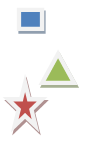 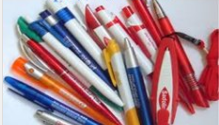 Сабақтың  
                   ортасы
№1 тап (ТЖ): Ребусты шешіңдер
№2 тапсырма(ТЖ): СТО
 «Т кестесі» Растырлық графика
Артықшылығы           Кемшілігі
,,,
,,
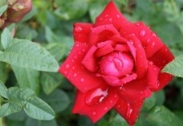 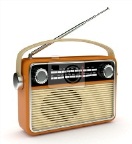 Ф
,,,,,,,,
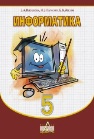 Дескриптор: Графиканың артықшылығы менкемшілігін              
                         жазады;
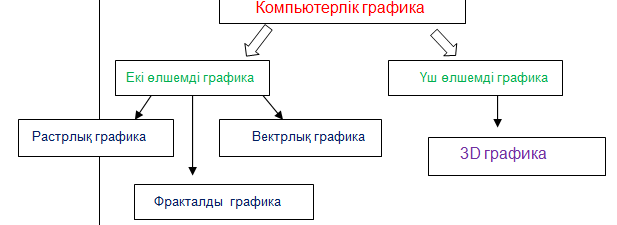 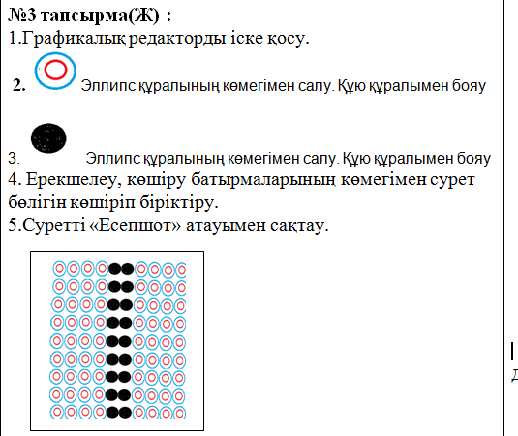 Десприктор:Ребустың жауабы арқылы жаңа сабақтың тақырыбы анықталады.
Компьютерлік графикадан түсінік алады;
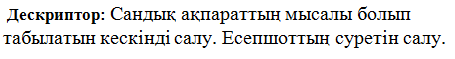 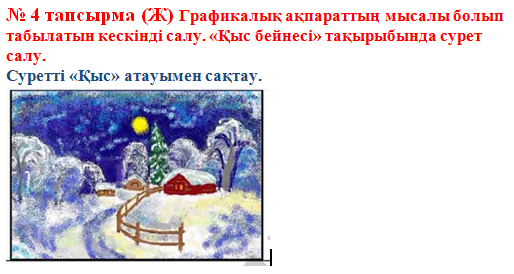 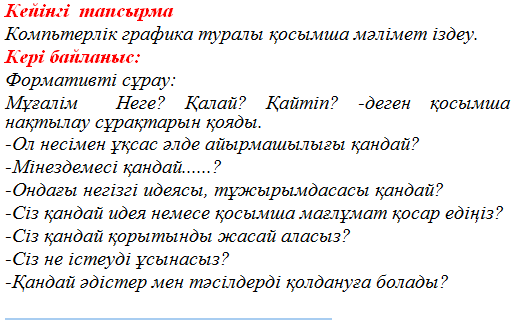 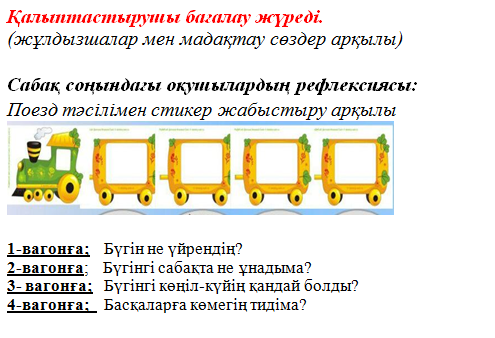 Назарларыңызға рахмет